Turning history on its head
Massive evidence of a global flood
What does it all mean?
Part 7 – The REAL Age
of All This
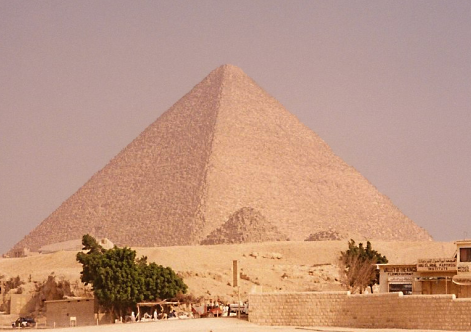 End Time Issue Ministries
Dr James A Robertson PrEng
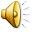 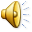 [Speaker Notes: Pyramid, Northcliff, Granite?]
A massive hydraulic and tectonic event
How long ago?

Each stage of what has been discussed happened rapidly

More likely to be weeks or months per stage rather than millions or billions of years

There are written records that suggest this happened as recently as 2345BC

Other widely held opinions state that these events took place millions or billions of years ago

Which view is more reliable?
[Speaker Notes: Everything points to a massive hydraulic and tectonic event

Take time to ponder and i am sure that you will draw the same conclusion that i have, there does not appear to be any other explanation to fit the visible facts]
Exponential characteristics
Thousands of years
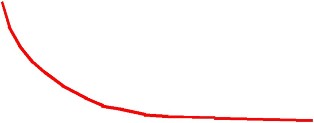 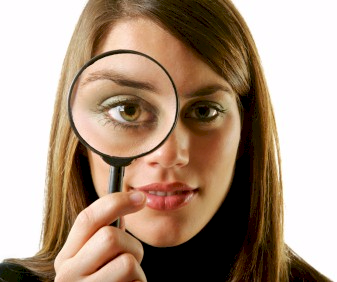 versus
Millions of years
The dilemma of the “God’s Word” phenomenon
The Bible is the word of God and without error
The Bible says there was a flood
I believe the Bible
So that settles it!

THERE WAS A FLOOD!
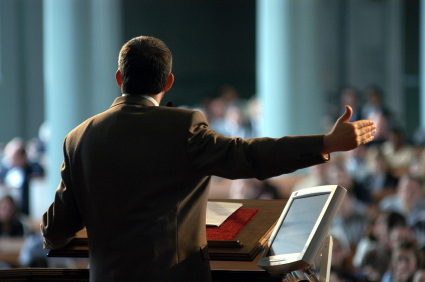 But nowhere in the book (Greek biblios = book) does the bible claim to be without error or to be “the Word of God”

It IS a book containing a collection of historical records
[Speaker Notes: Engineering practice prohibits material extrapolation – search on the Net for a quote

All historical theories about the age of the earth, evolution that rely on millions of years steady state radioactivity, etc are at best fatally flawed and at worst utter foolishness]
The dilemma of the “my teacher told me” phenomenon
Professor ...  told me
There was NO flood
This planet came into existence 4.55 billion years ago plus or minus 1%
Everything happened gradually

There is nothing to discuss
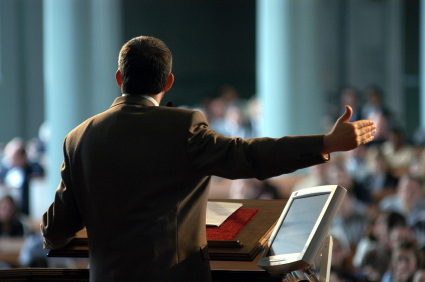 But we have no way of knowing what happened millions of years ago

It is pure speculation

We must look at current practical facts
[Speaker Notes: Engineering practice prohibits material extrapolation – search on the Net for a quote

All historical theories about the age of the earth, evolution that rely on millions of years steady state radioactivity, etc are at best fatally flawed and at worst utter foolishness]
The problem of clean sharp corners
All over the world we find clean rocks with sharp corners

Over millions or billions of years these corners would be weathered and rounded by thermal stressing and covered with moss and lichen 

Millions of years is
      improbable

Are there other indicators
     of age?
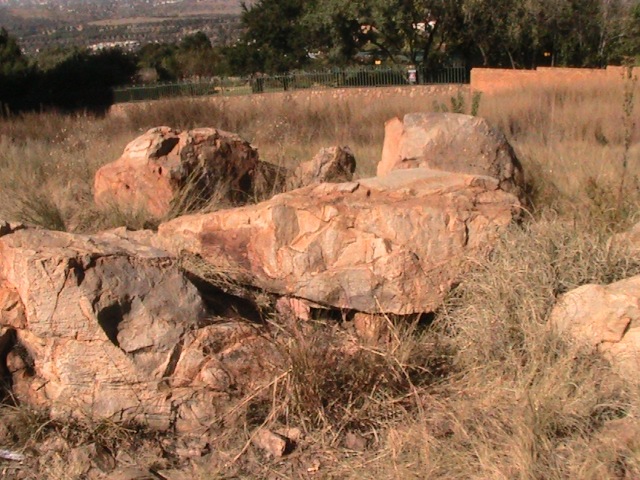 [Speaker Notes: Remember the clean, sharp corners of the rocks

Northcliff, Swartruggens, Victoria Falls, etc – no evidence of millions of years of wear and rounding

Granite in the valleys of Johannesburg

No lichen, no heat rounding, no rain rounding, clean sharp corners]
Mathematics and LawReductio ad absurdemReduce to the absurd
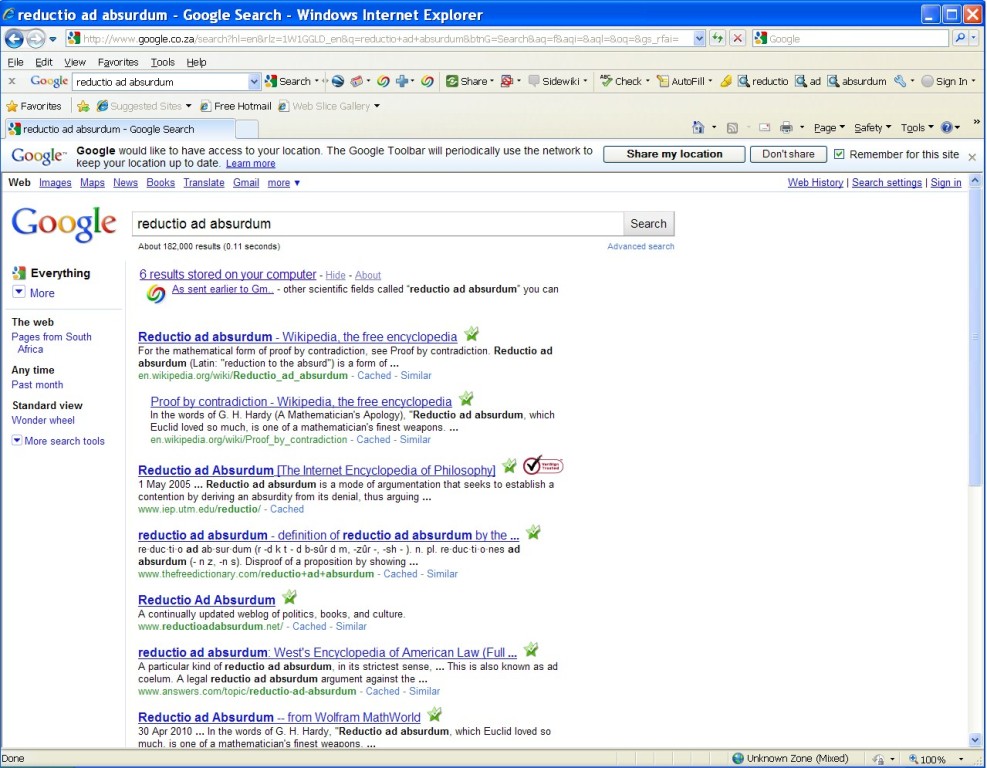 Google 182,000 occurences  widely recognized approach

Reduce to the absurd or proof by contradiction

Fundamental logical, mathematical and legal principle
R e c a p
Reductio ad absurdum (Latin: "reduction to the absurd") is a form of argument in which a proposition is disproven by following its implications to a logical but absurd consequence.[1]

A particular kind of reductio ad absurdum, in its strictest sense, is proof by contradiction (also called indirect proof) where an assumption is proven false because it leads to a contradiction

In logic, proof by contradiction is a form of proof that establishes the truth or validity of a proposition by showing that the proposition being false would imply a contradiction.

From Wikipedia
[Speaker Notes: Look for quotes etc that were used in the evolution book]
Millions or billions of yearsReduce to the absurd
“We know the radioactive decay rate of … ”

“We have no basis to assume that there has been a non-linear trend”





Everything so far in this presentation indicates
     massively non-linear events

Written records going back thousands of years
      indicate a recent event

Millions of years is therefore highly improbable, technically unsound and logically probably absurd
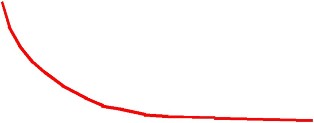 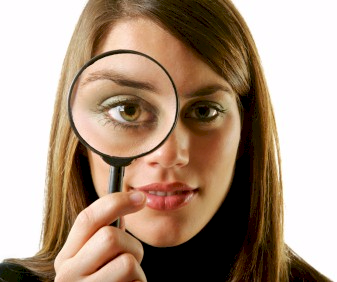 [Speaker Notes: Quote from Genesis about the flood – also later quotes?

Incidentally, the boat (Ark meaning container) has been found – artists impression of Ark from Jonathan or elsewhere]
The “Bible” is the “Word of God” and without error -- reduce to the absurd
A collection of writings by assorted people

Nowhere in the book is there a passage that unambiguously catalogues the content of the book and defines its scope

There are books of the same name that have different compilations and literally hundreds of different English versions

Nowhere in the book does it claim that the entire compendium of writings is without error

Nowhere in the book does it claim that the entire compendium of writings is the “word of God” or “Yah” (the true name of the Creator

The “inerrant word of God / Yah” is therefore highly improbable
[Speaker Notes: Quote from Genesis about the flood – also later quotes?

Incidentally, the boat (Ark meaning container) has been found – artists impression of Ark from Jonathan or elsewhere]
Could Genesis be correct?
At this point I suggest that the most that we can say about the book {bible} is that it is a collection of writings the oldest of them generally accepted to be at least 2,500 years old

The book claims that there was a global flood in about 2345 BC

At this stage let us NOT get into whether the flood was an act of a being whom is customarily referred to as “God” or “THE LORD” or even whether He exists or not

Let us simply say that “Genesis claims there was a global flood” and examine that portion of that book further
[Speaker Notes: Quote from Genesis about the flood – also later quotes?

Incidentally, the boat (Ark meaning container) has been found – artists impression of Ark from Jonathan or elsewhere]
“Genesis” is a broadly reliable historical text -- reduce to the absurd
Genesis is presented as an historical account of REAL events

Can we validate this?

Minor errors are NOT a problem if we consider the writings to be the work of human beings who, like ourselves, make mistakes

Most specifically, CAN we regard reports of a global flood about 4,500 years ago as reliable?
[Speaker Notes: Quote from Genesis about the flood – also later quotes?

Incidentally, the boat (Ark meaning container) has been found – artists impression of Ark from Jonathan or elsewhere]
Noah’s Ship (Ark) found (about 2345BC)
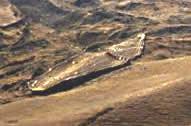 Genesis 7:11-12 “In the six hundredth year of Noah's life, in the second month, the seventeenth day of the month, on that day all the fountains of the great deep were broken up, and the windows of heaven were opened. And the rain was on the earth forty days and forty nights.” NKJV

Genesis 8:3-4 “And the waters receded continually from the earth. At the end of the hundred and fifty days the waters decreased. Then the ark rested in the seventh month, the seventeenth day of the month, on the mountains of Ararat.” NKJV
Remains of a huge wooden vessel submerged in a volcanic mudflow found in the mountains of Ararat in Turkey

Size agrees with Genesis 6:15 length 150 meters, width 25 meters and height 15 meters
[Speaker Notes: Quote from Genesis about the flood – also later quotes?

Incidentally, the boat (Ark meaning container) has been found – artists impression of Ark from Jonathan or elsewhere]
Noah’s Ship (Ark) found (about 2345BC)
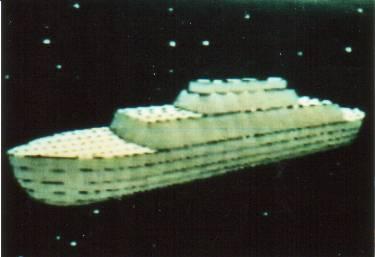 Computer model of the Ark

Physical model of the Ark

Also found:
Drogue stones
Noah’s house and grave
Noah was about six (6) meters tall
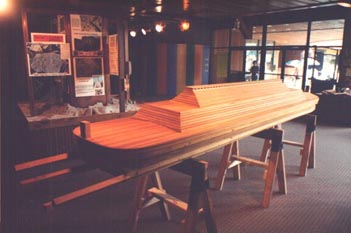 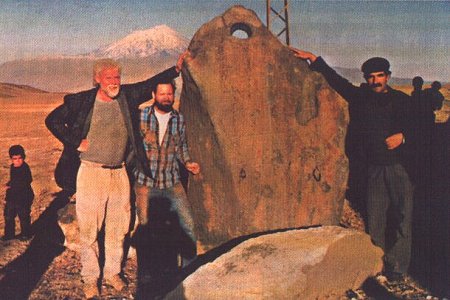 [Speaker Notes: Quote from Genesis about the flood – also later quotes?

Incidentally, the boat (Ark meaning container) has been found – artists impression of Ark from Jonathan or elsewhere]
Genesis is a broadly reliable historical text – Noah’s Ship (Ark = Container) found (about 2345BC)
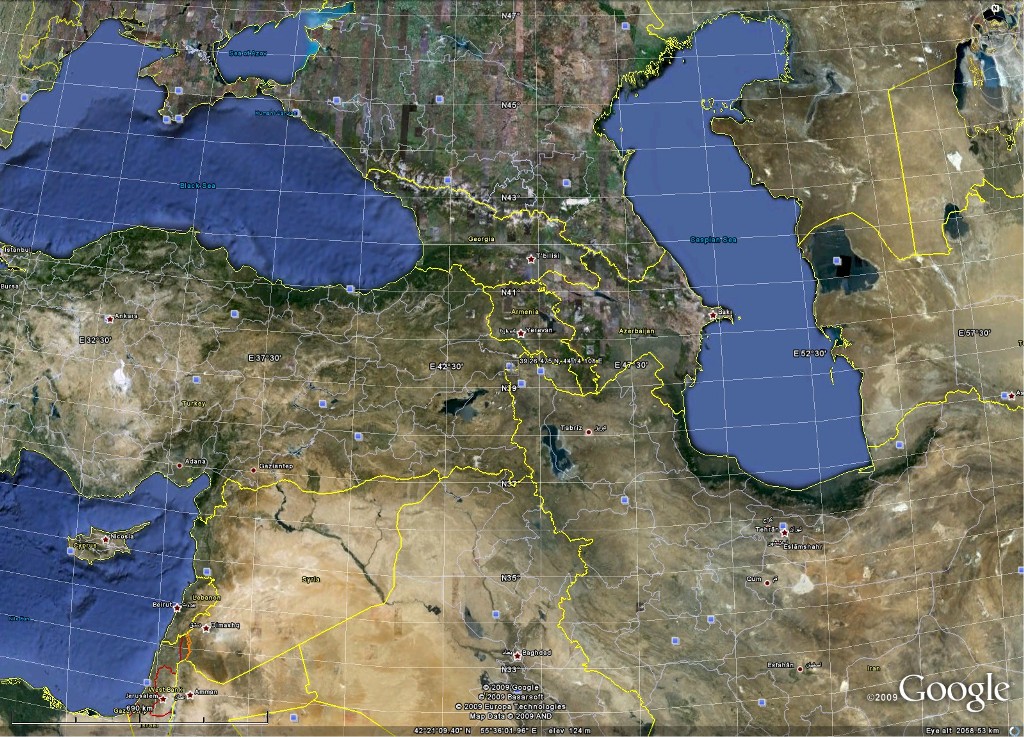 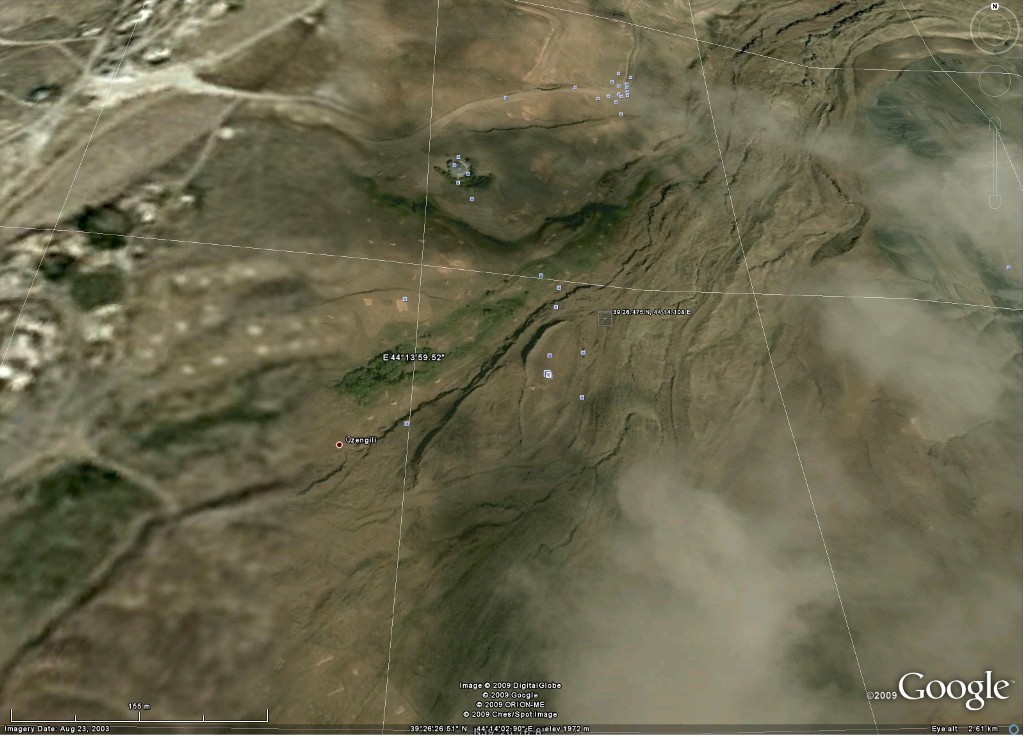 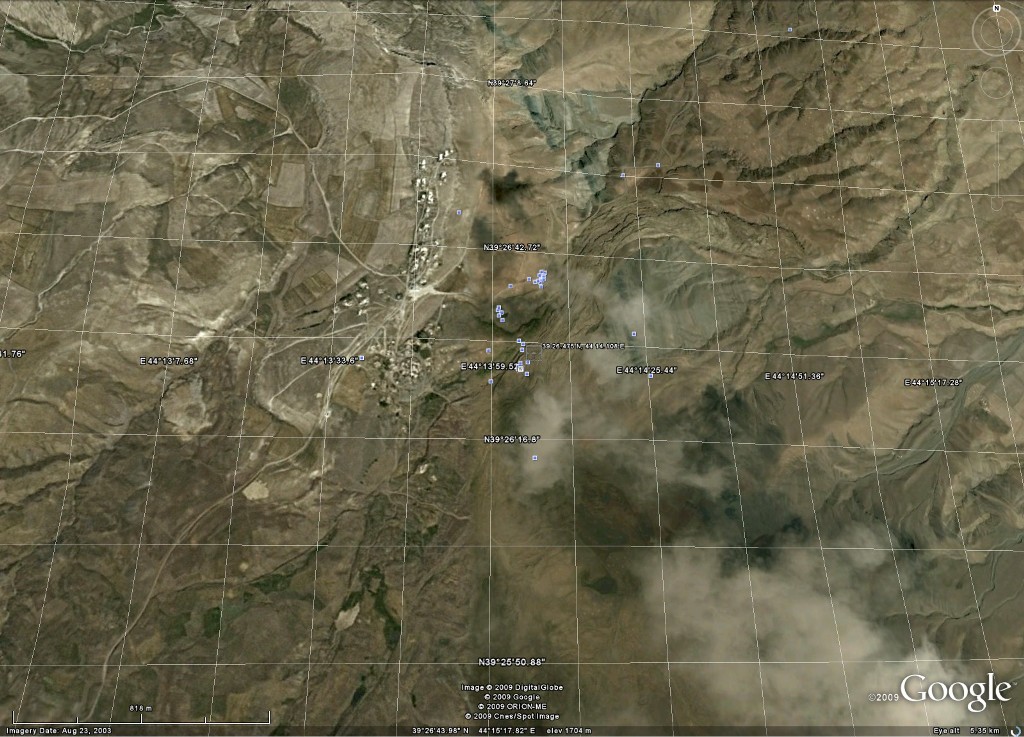 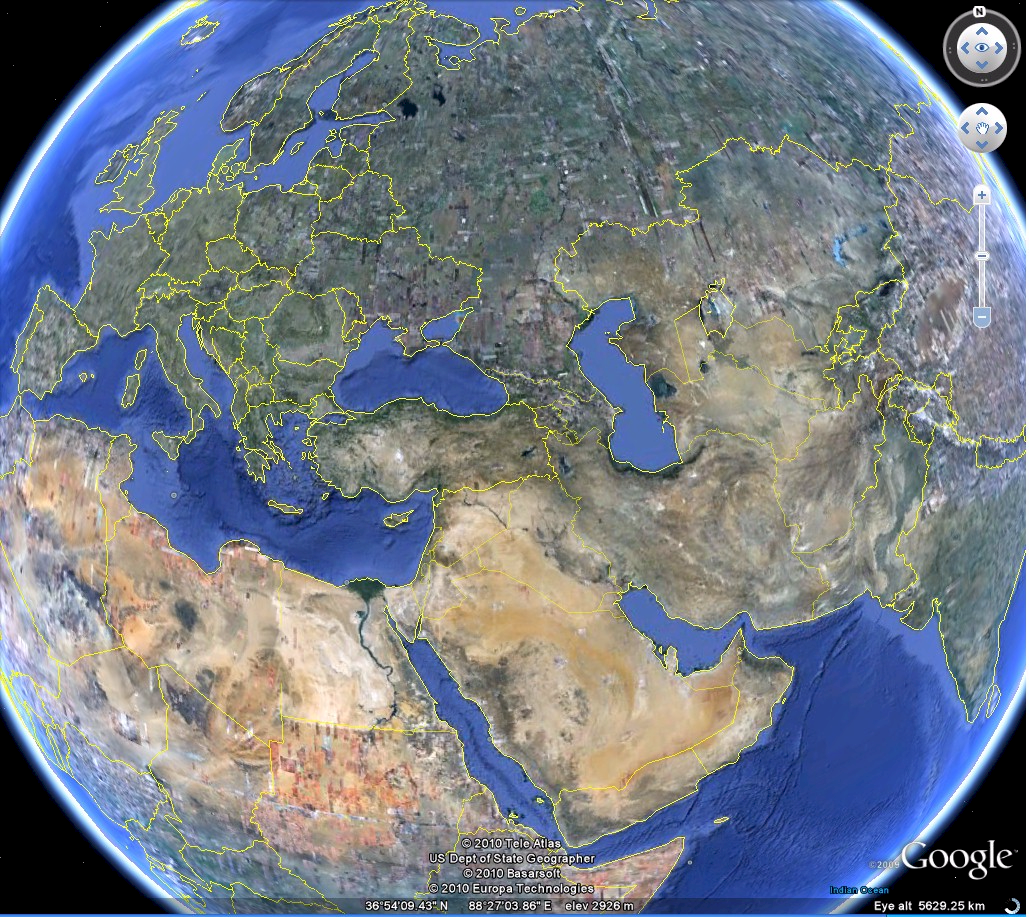 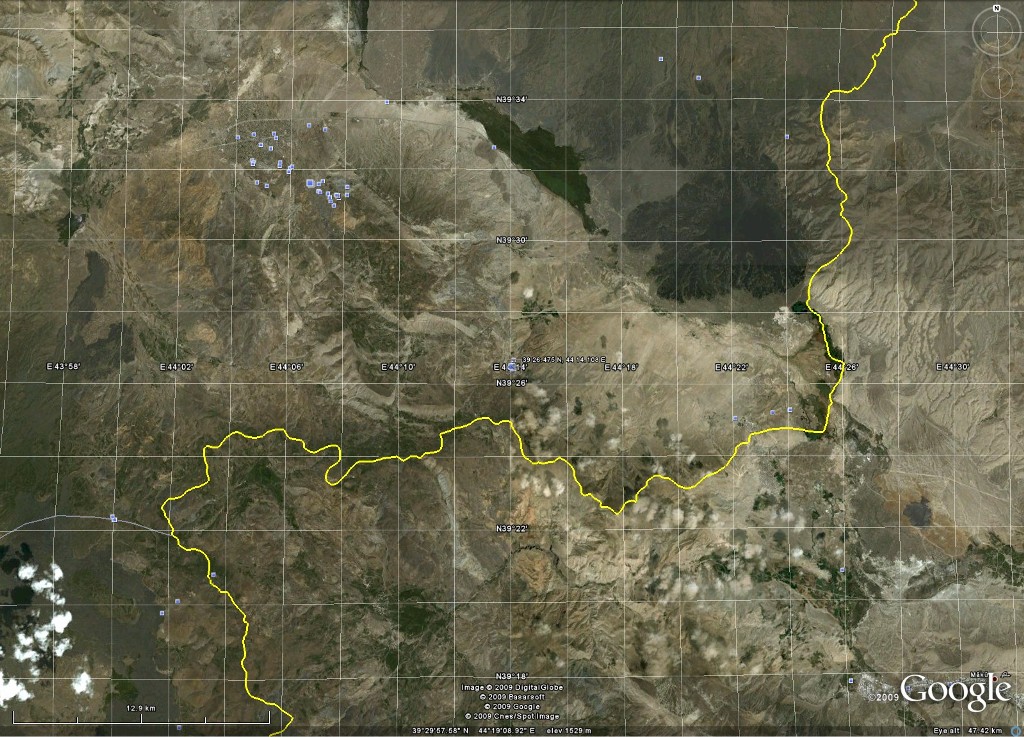 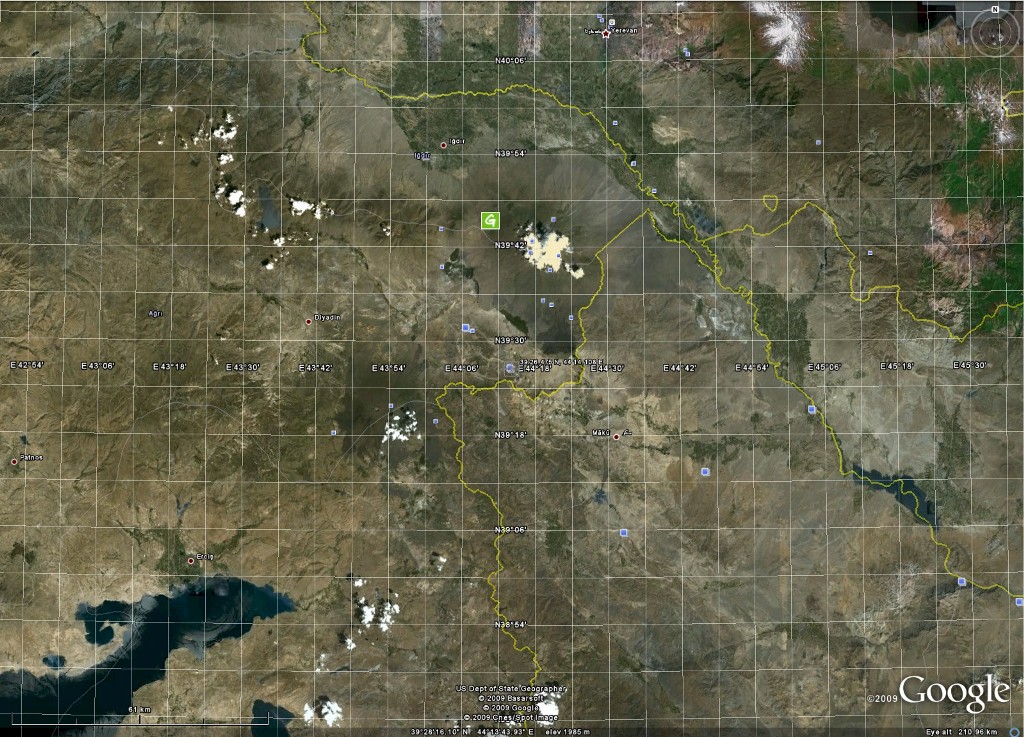 [Speaker Notes: Quote from Genesis about the flood – also later quotes?

Incidentally, the boat (Ark meaning container) has been found – artists impression of Ark from Jonathan or elsewhere]
Detailed genealogies
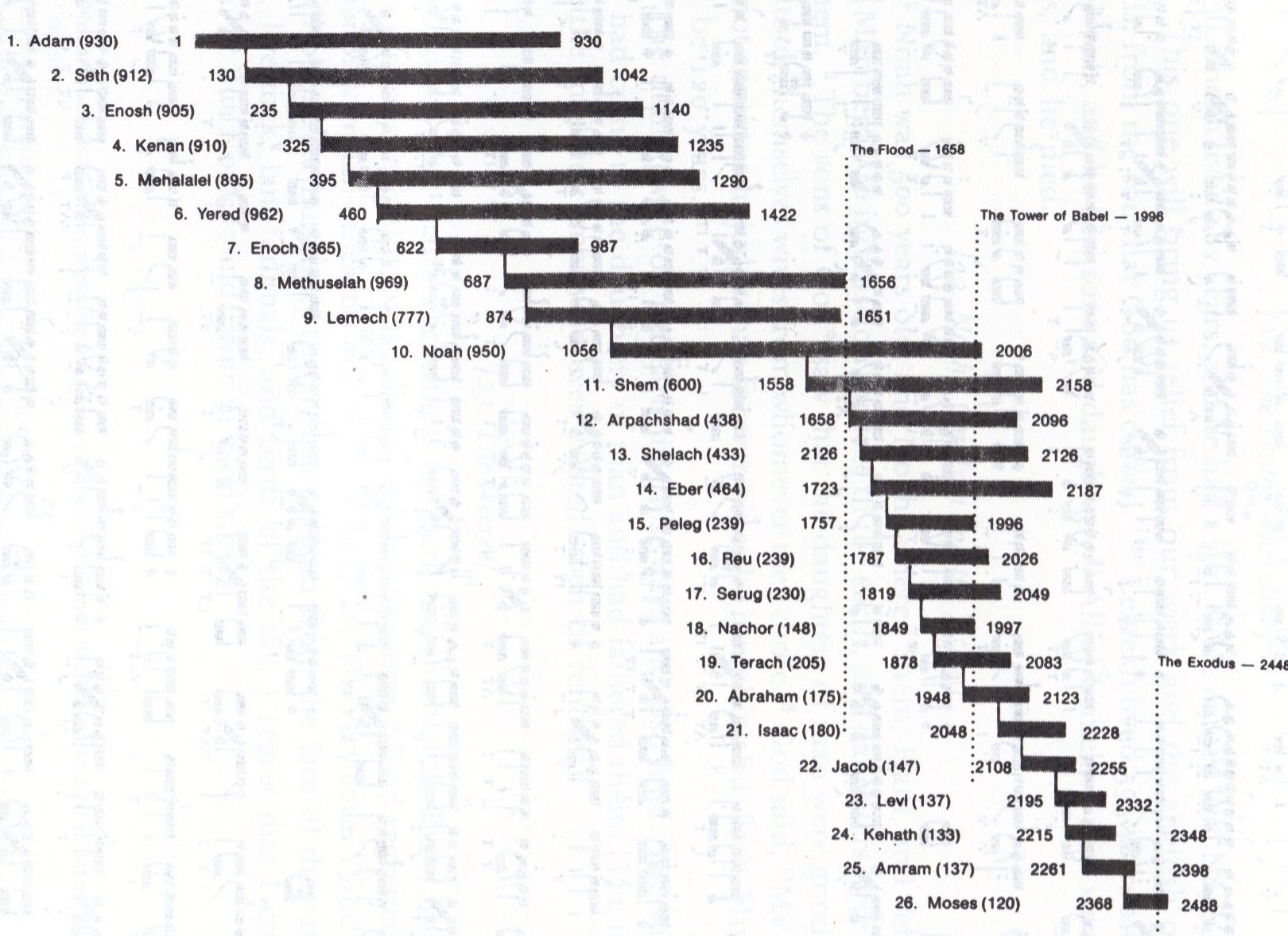 Flood 1658
years from start of genealogy
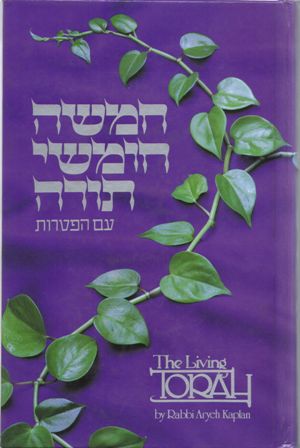 [Speaker Notes: Quote from Genesis about the flood – also later quotes?

Incidentally, the boat (Ark meaning container) has been found – artists impression of Ark from Jonathan or elsewhere]
Irish genealogies agree
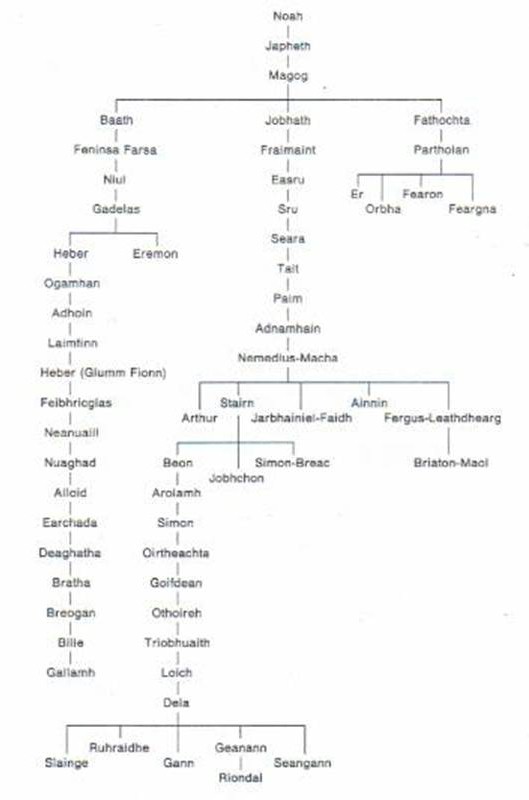 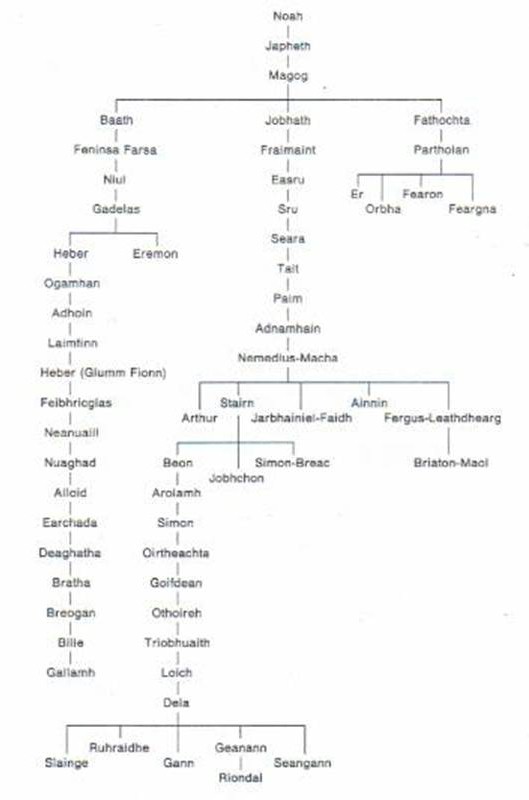 [Speaker Notes: Quote from Genesis about the flood – also later quotes?

Incidentally, the boat (Ark meaning container) has been found – artists impression of Ark from Jonathan or elsewhere]
Egyptian time lines revisited
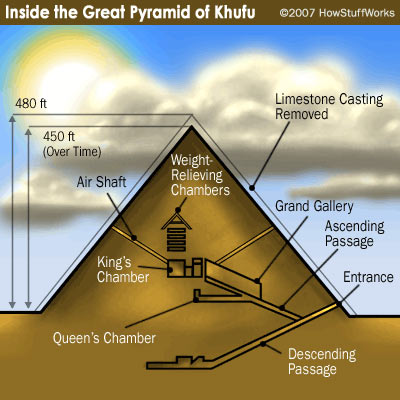 Egyptian time lines support a flood date of about 2345BC

Like many other advanced civilizations Egypt (Mitzraim) sprang up rapidly after the flood immediately with advanced technology

Once certain wrong assumptions with regard to the Egyptian dynasties are resolved Egyptian timelines correlate

Likewise other advanced civilizations around the world – Babylon, Matchu Pitchu, etc, etc, etc
It is doubtful whether we have the technology to build the Great Pyramid today!
[Speaker Notes: Quote Jonathan – refer to Dating Blunder, photo of book or cover, quote relevant passage, look for other quotes, maybe ask Jonathan for a short paragraph summing up what he considers most important on Egypt and on Age or even make a recording?

Refer back to time line and flea on the tail of an elephant]
Genesis is a broadly reliable historical text -- reduce to the absurd
Large boat in the mountains of Ararat – confirmed

Genealogies – confirmed

CONCLUSION: It is absurd to disregard Genesis as a source of historical information – RECENT FLOOD CONFIRMED
[Speaker Notes: Quote from Genesis about the flood – also later quotes?

Incidentally, the boat (Ark meaning container) has been found – artists impression of Ark from Jonathan or elsewhere]
Some useful referencesby Jonathan Gray
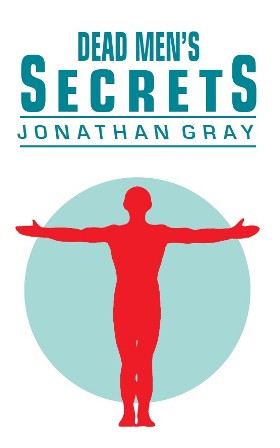 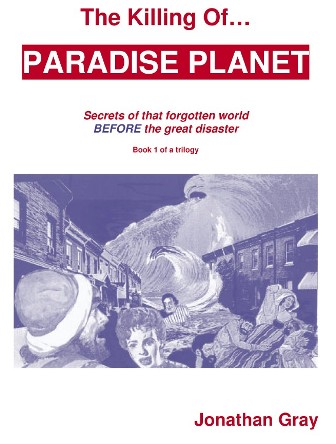 Killing of Paradise Planet – reconstruction of the earth before the flood

Surprise Witness – reconstruction of the events during the flood

The Corpse Came Back – reconstruction of the events following the flood, repopulation of the earth, dispersion of tribes and peoples

Dead Men’s Secrets – 1,000 archaeological findings that evidence that the civilization destroyed by the flood was far MORE SOPHISTICATED than our current civilization and had technologies we do not have today

Reading  and videos to change your worldview  available from www.beforeus.com or admin@ETIMin.org
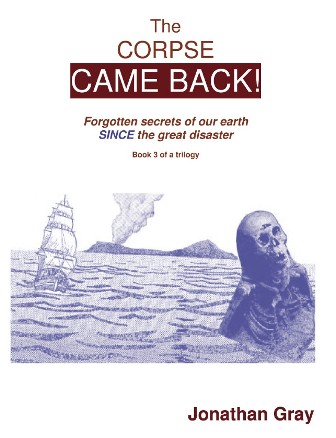 [Speaker Notes: Quote from Genesis about the flood – also later quotes?

Incidentally, the boat (Ark meaning container) has been found – artists impression of Ark from Jonathan or elsewhere]
Jonathan Gray regarding dating
Clearly there is a major problem with dating techniques

Some useful reading on the subject of dating from www.beforeus.com or admin@ETIMin.org
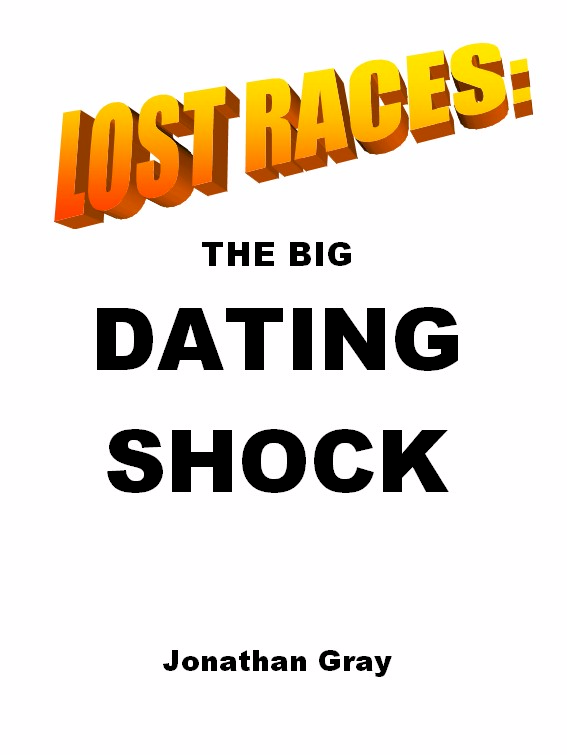 [Speaker Notes: Quote from Genesis about the flood – also later quotes?

Incidentally, the boat (Ark meaning container) has been found – artists impression of Ark from Jonathan or elsewhere]
Another complicationGlobal nuclear war about 4,000 years ago?
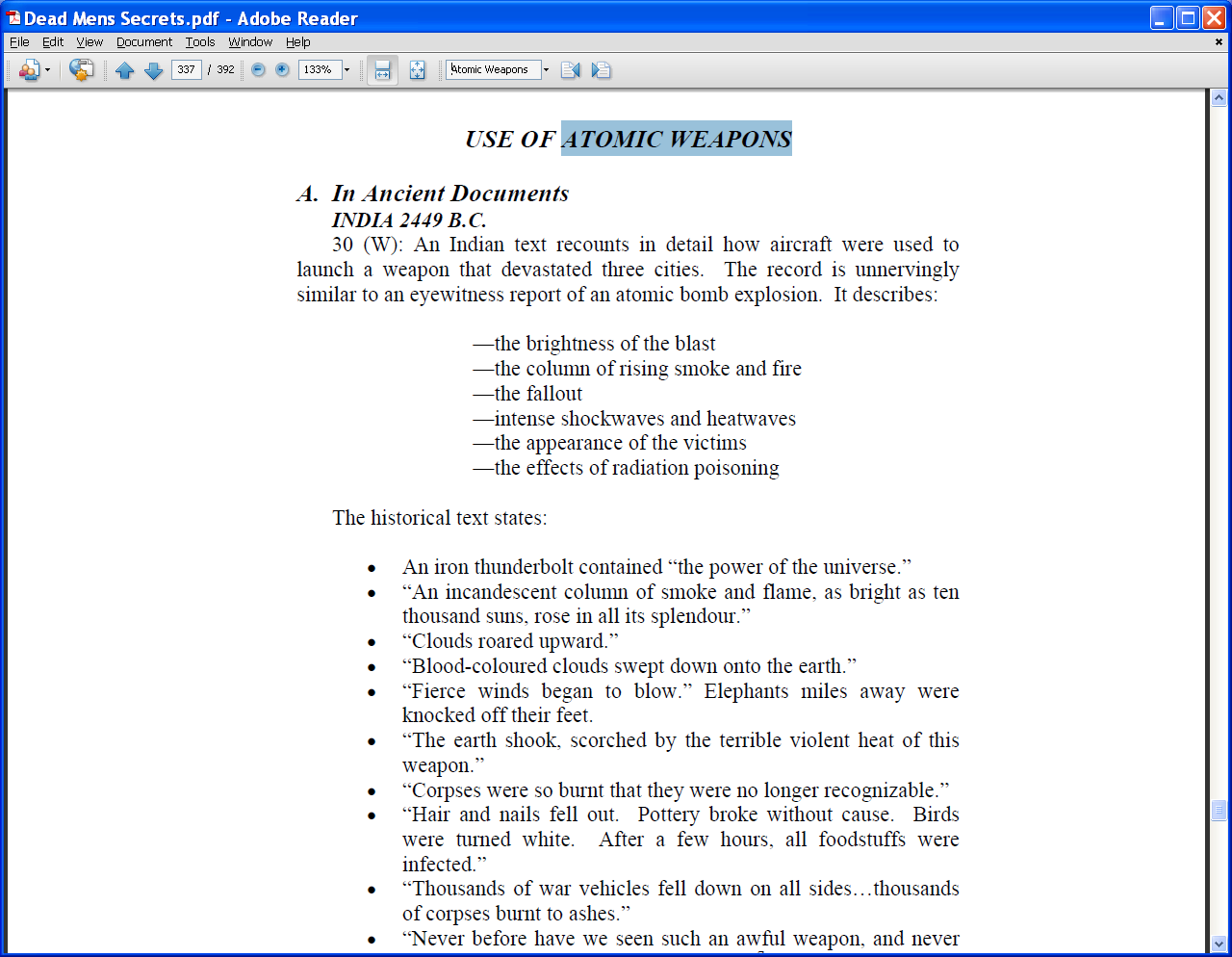 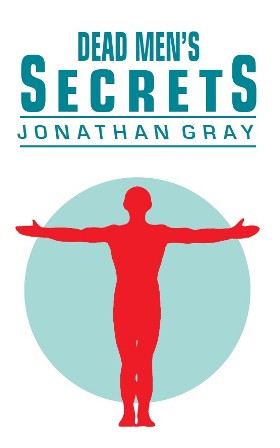 Remains of highly radioactive cities

Similar destruction to Hiroshima

Indications of nuclear bombs

Indications of nuclear war

Suggestions that Australopithecus are human beings deformed by exposure to nuclear radiation

Throws all theories of steady state nuclear decay into further disarray
[Speaker Notes: Quote Jonathan – refer to Dating Blunder, photo of book or cover, quote relevant passage, look for other quotes, maybe ask Jonathan for a short paragraph summing up what he considers most important on Egypt and on Age or even make a recording?

Refer back to time line and flea on the tail of an elephant]
Total destruction of the surface of the earth less than 4,500 years ago disrupts many other theories
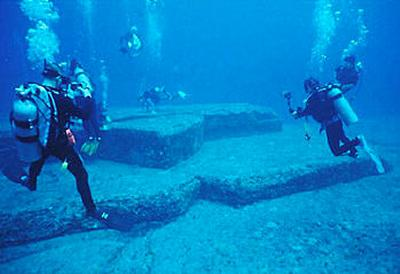 Global warming is a result of the earth continuing to dry out as water drains from the continents

So is the rising of sea levels – cities have been submerged

Races can all trace their origin back to Noah and his family – all differences are a consequence of degradation (negative evolution)

Evolution over millions of years is invalid

Dinosaurs lived recently, the Loch Ness Monster was probably real
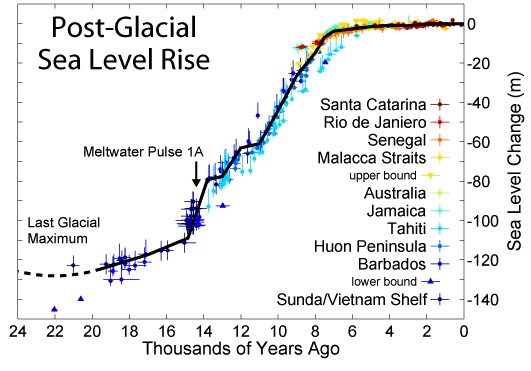 [Speaker Notes: If this really did happen only 4,500 years ago, give or take a few thousand years then a massive amount of theory is totally trashed relating to man evolving over millions or billions of years and archaeological and other finds dated as being millions of years old are all incorrectly dated

Much of the rest of the data about the things dated this way is factually correct, it is the invalid extrapolation through the assumption of steady state earth and radioactivity, etc conditions that is fundamentally flawed]
What is the Origin and Purpose of Man?“Evolution” and “Creation”
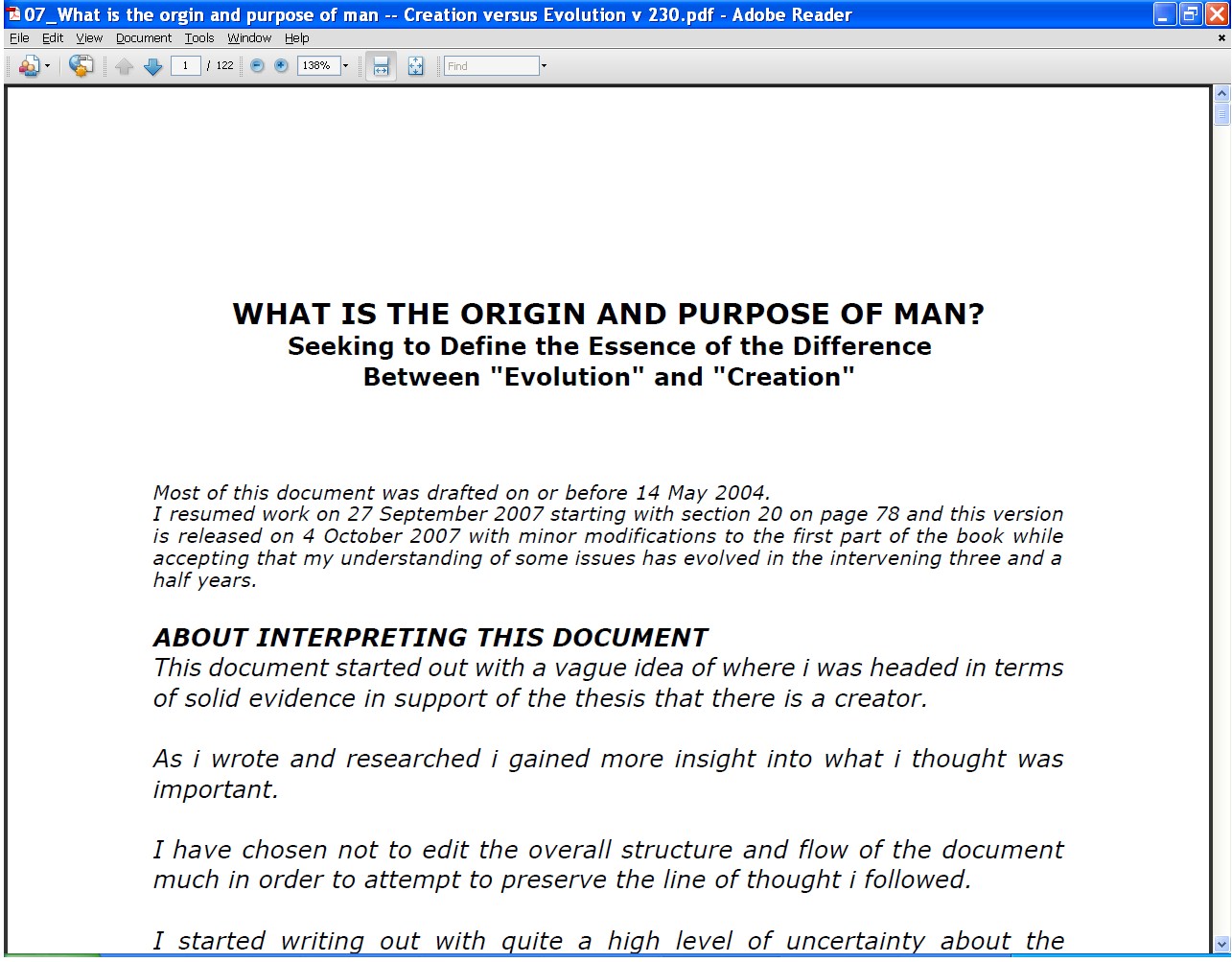 On the CD at the end of this DVD set or www.ETIMin.org
[Speaker Notes: If this really did happen only 4,500 years ago, give or take a few thousand years then a massive amount of theory is totally trashed relating to man evolving over millions or billions of years and archaeological and other finds dated as being millions of years old are all incorrectly dated

Much of the rest of the data about the things dated this way is factually correct, it is the invalid extrapolation through the assumption of steady state earth and radioactivity, etc conditions that is fundamentally flawed]
An asideWhat DO I believe about the bible?
What I DO believe about the book?

A highly valuable resource in coming to know the Creator at a personal level

The lack of certainty about the contents of the book has caused me to turn to Him and seek Him more which I hold to be His desire

I hold much of the book to contain writings inspired by the set apart {holy} Spirit of the Creator

The book is NOT a club to beat people into agreement and it IS subject to different interpretations – only the Creator has all truth
[Speaker Notes: Quote from Genesis about the flood – also later quotes?

Incidentally, the boat (Ark meaning container) has been found – artists impression of Ark from Jonathan or elsewhere]
The exact age is not critical but the principle is important
A debate as to whether the flood occurred in exactly 2345BC or 10,000 or 20,000 years ago is not that critical

It IS important to decide whether there WAS a global flood

Your view on this information may point you to some major decisions
[Speaker Notes: Whether it is 4,500 years or 10,000 years is not that important, what IS important is that there is strong evidence to suggest we are NOT looking at millions of years let alone billions of years

2344 and 2345 BC according to Grey

And, since there are several provably old books, including those in the collection commonly referred to as “the Bible, that corroborate one another at some basic level why would we regard a modern source as more reliable than an old one – unless we regard our forefathers as ignorant savages when there is increasing evidence to suggest that they were more technologically capable and intelligent than we are today – consider the precision of the Great Pyramid in Egypt, the temple at Carnak, Matchu Pitchu, etc, etc?]
Summing up
There has to have been a MASSIVE global hydraulic and tectonic event (“flood”) 

Engineering principles say that long range extrapolation is unwise and reckless

Sharp young rocks everywhere point to a young age

Historical accounts point to less than 4,500 years ago


What should you do?

And what questions should you ask?
Massive evidence of a global flood
What does it all mean?
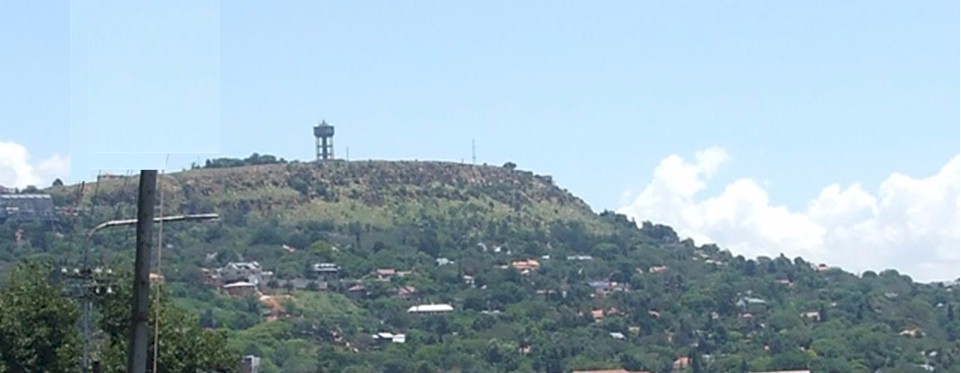 Continued in part 8
Signs of Judgment?
Contact me James@ETI-Ministries.org  Website www.ETI-Ministries.org
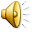